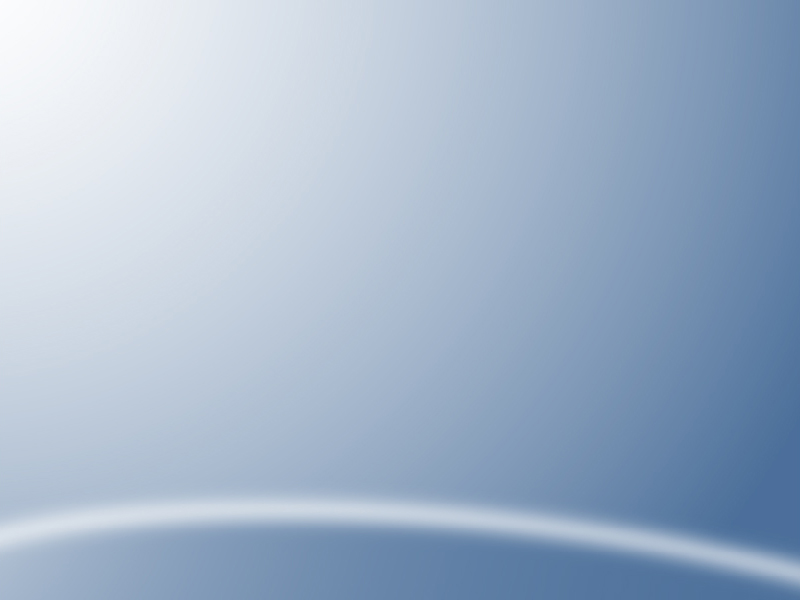 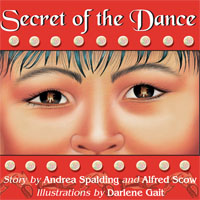 Secret of the Dance language arts and social  studies activities for primary and early intermediate grades
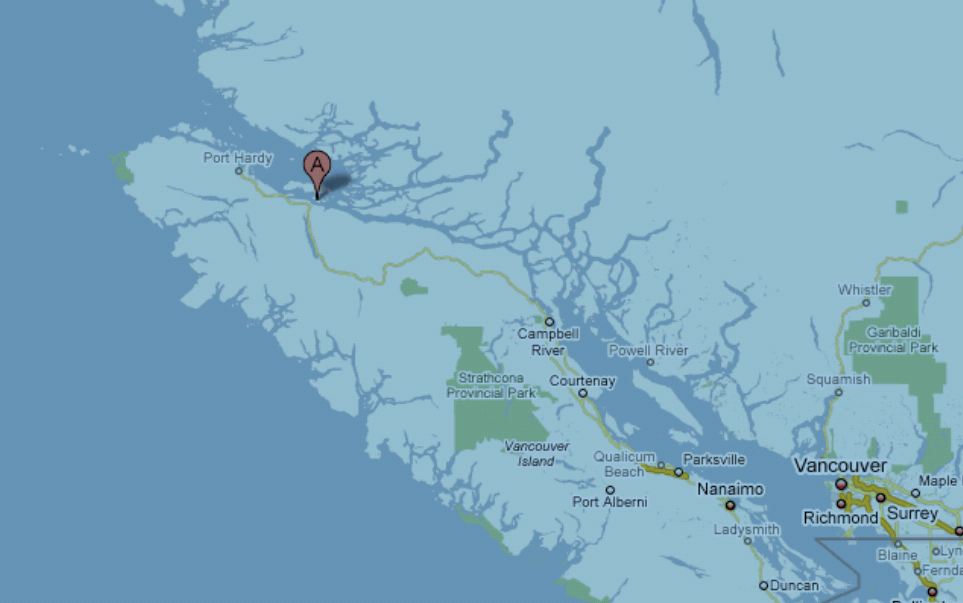 The story takes place on the east coast of Vancouver Island;  Alert Bay is located on Cormorant Island by Pt. McNeil
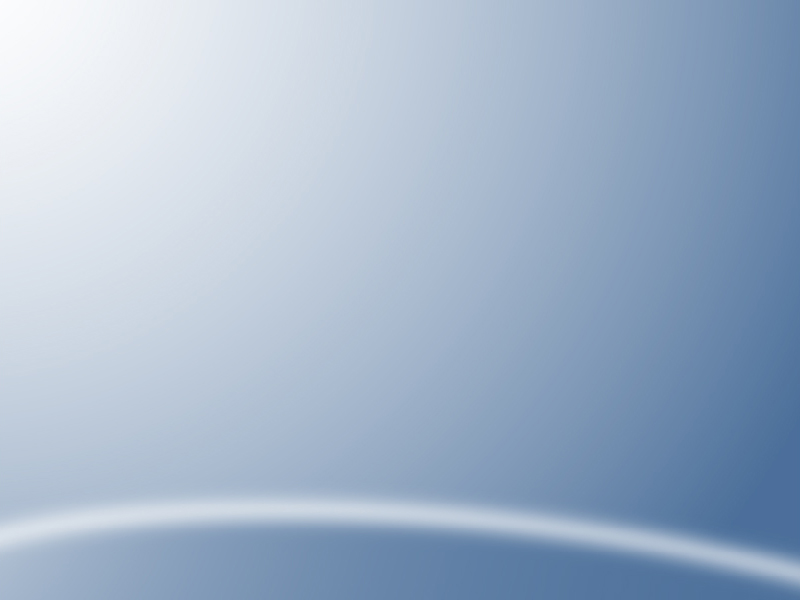 What is a potlatch ?
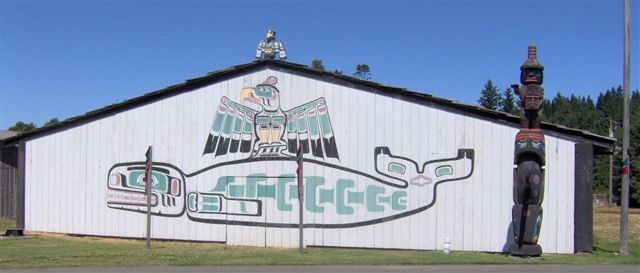 "A ceremony to mark special occasions such as marriage, naming children, and mourning the dead.  It involves the performance of dances owned by the host, who distributes gifts to his guests.  The potlatch lies at the heart of West Coast Aboriginal culture." from the glossary at the back of Secret of the Dance
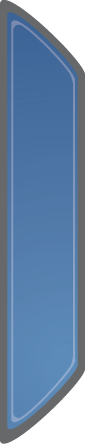 Pull
Pull
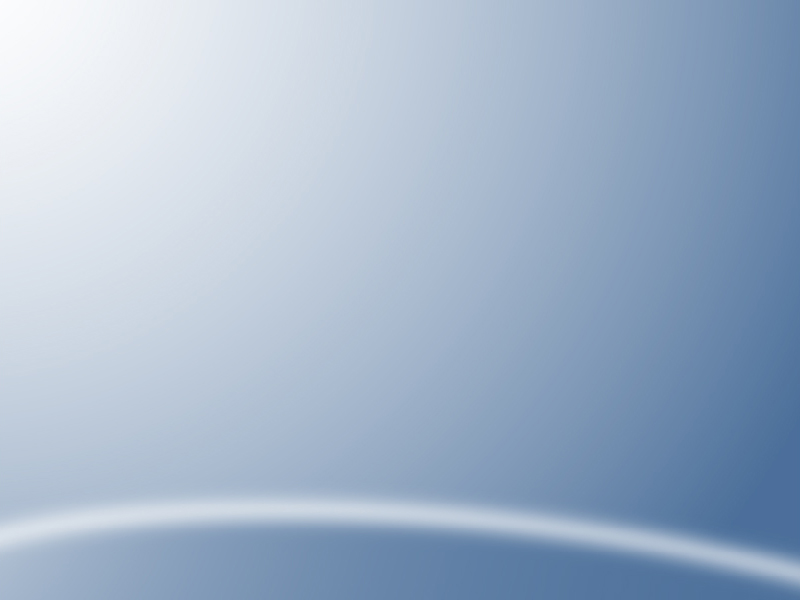 My Thinking
pictures in my head
words or phrases I heard
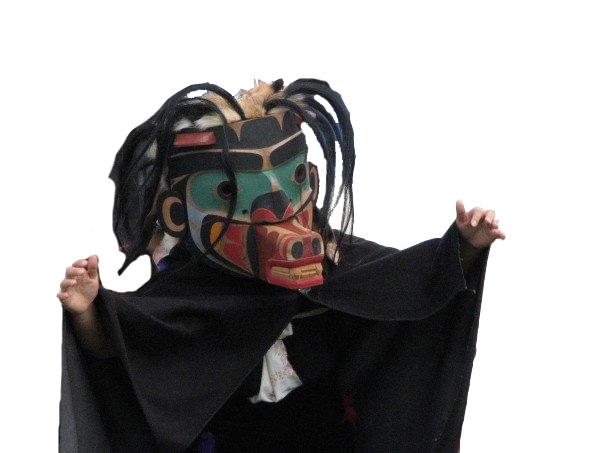 my feelings
questions I have
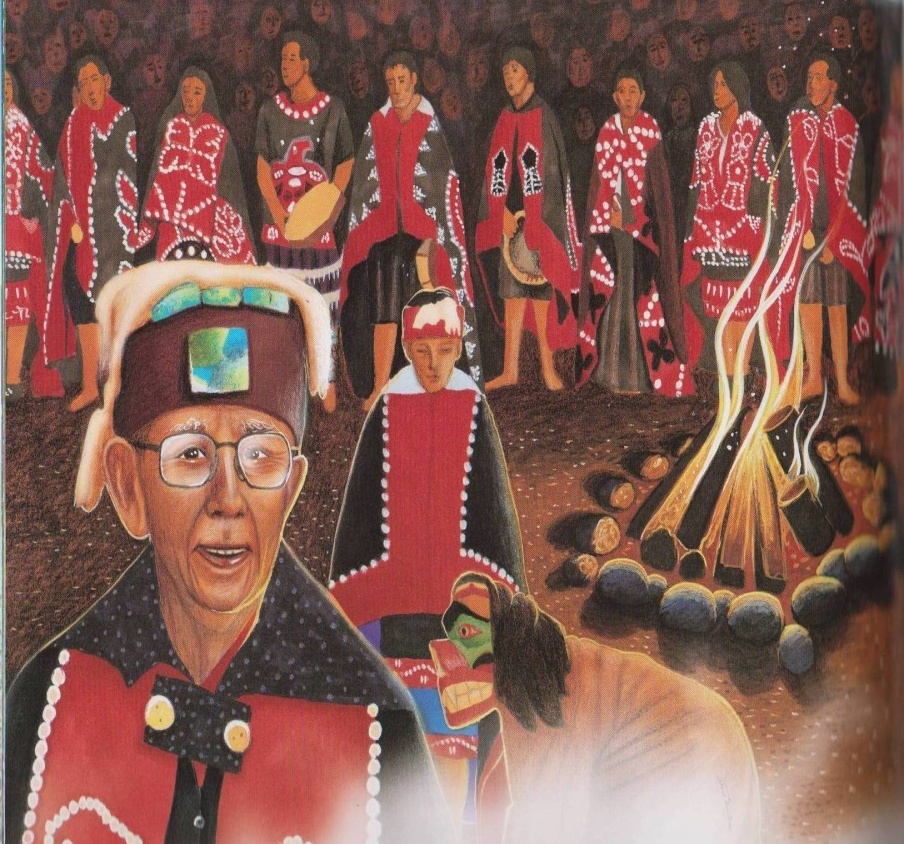 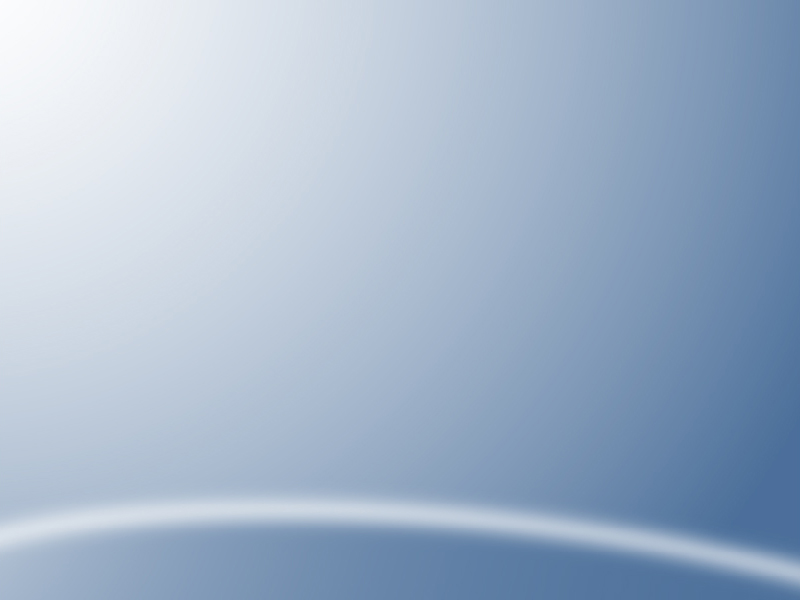 Have you ever been to a potlatch or special family gathering with lots of traditions like a wedding or christening?
No
Yes
birthday celebration
potlatch
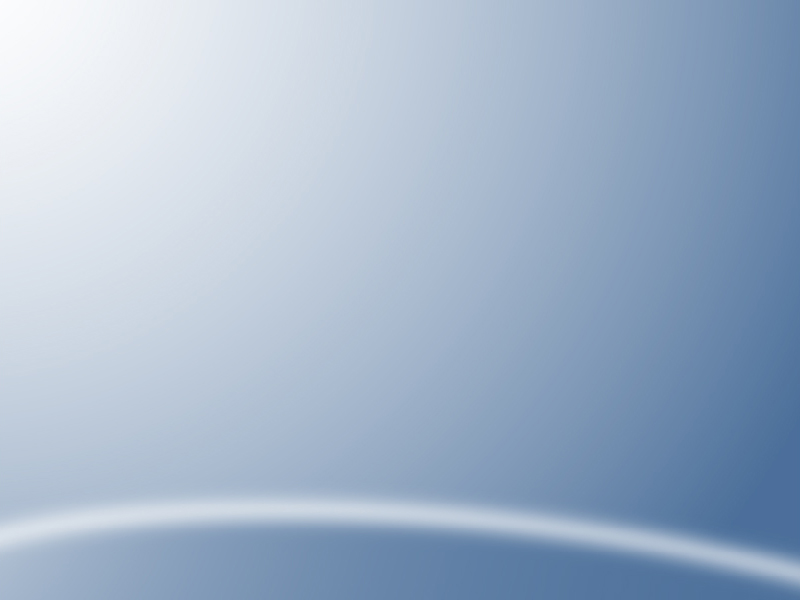 Either use "turn and talk" or "think/pair/share" with the following topics
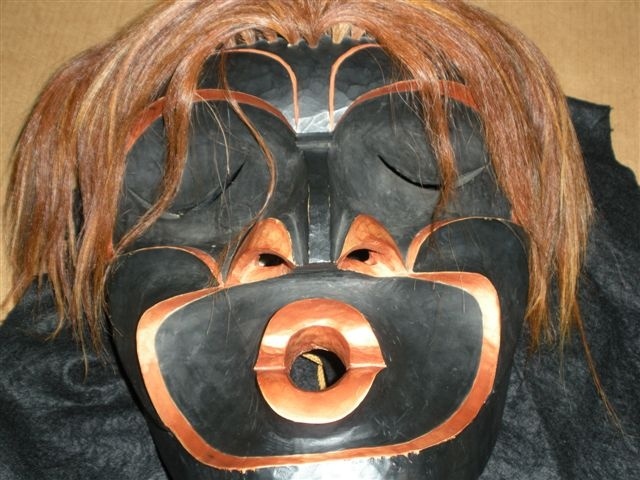 1.How did Watl'kina
 feel when he knew 
they were doing 
something against 
the law ?
2. What kind of 
a kid is he?
4. How did the artist's drawings help you understand the story?
3. Would you have 
been brave enough
 to go into the big 
house?
*then click on the lower corner of each box to reveal a puzzle piece
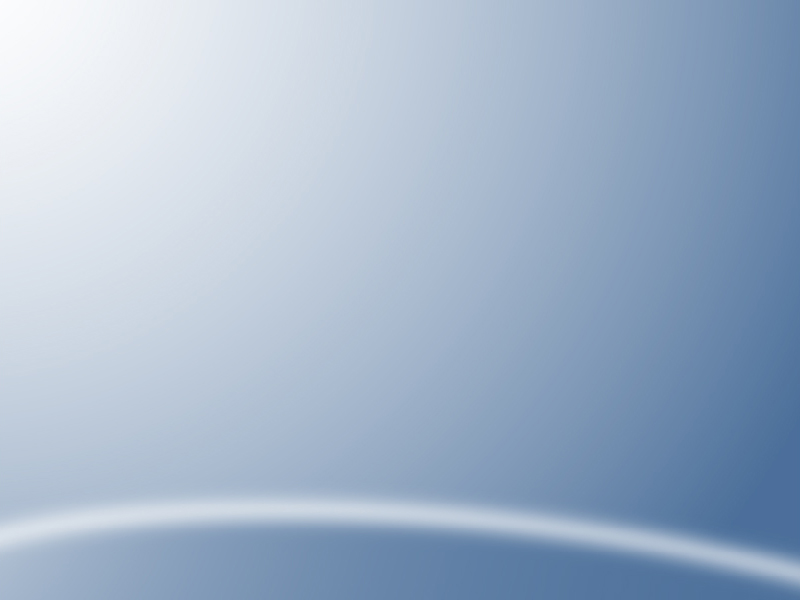 characters
setting
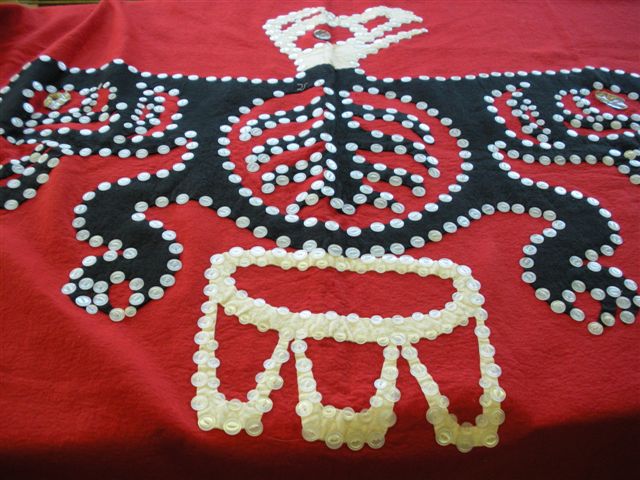 solution
problem
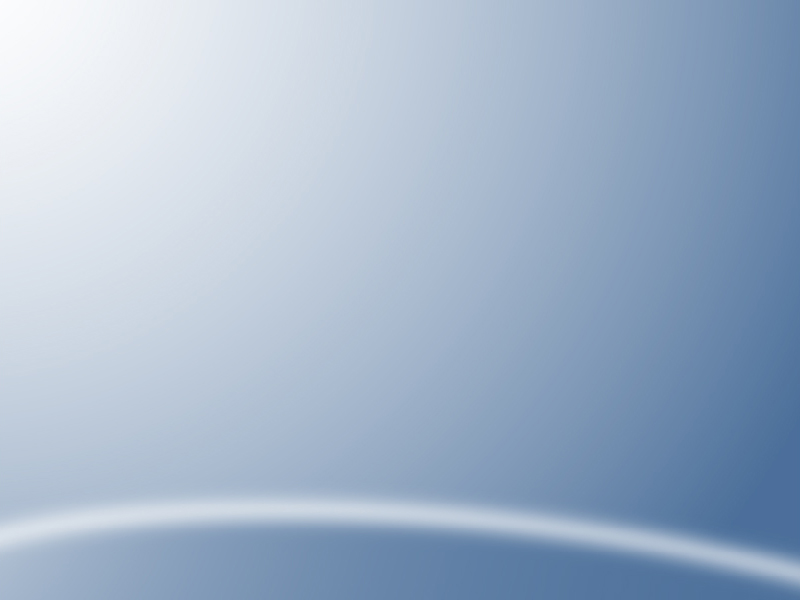 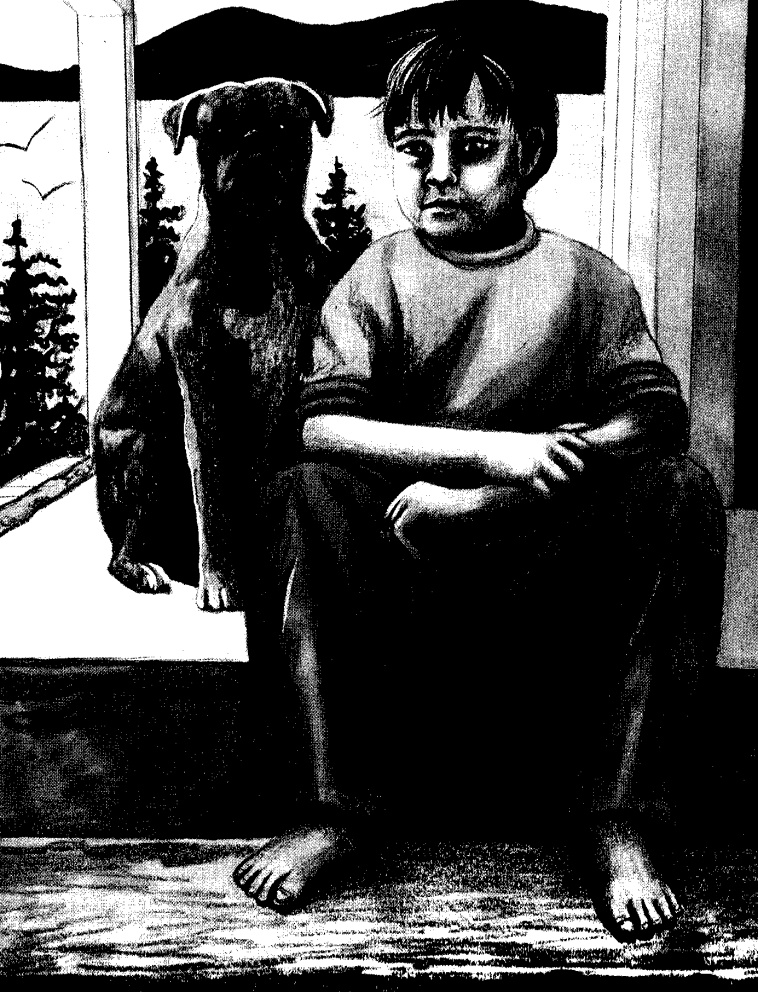 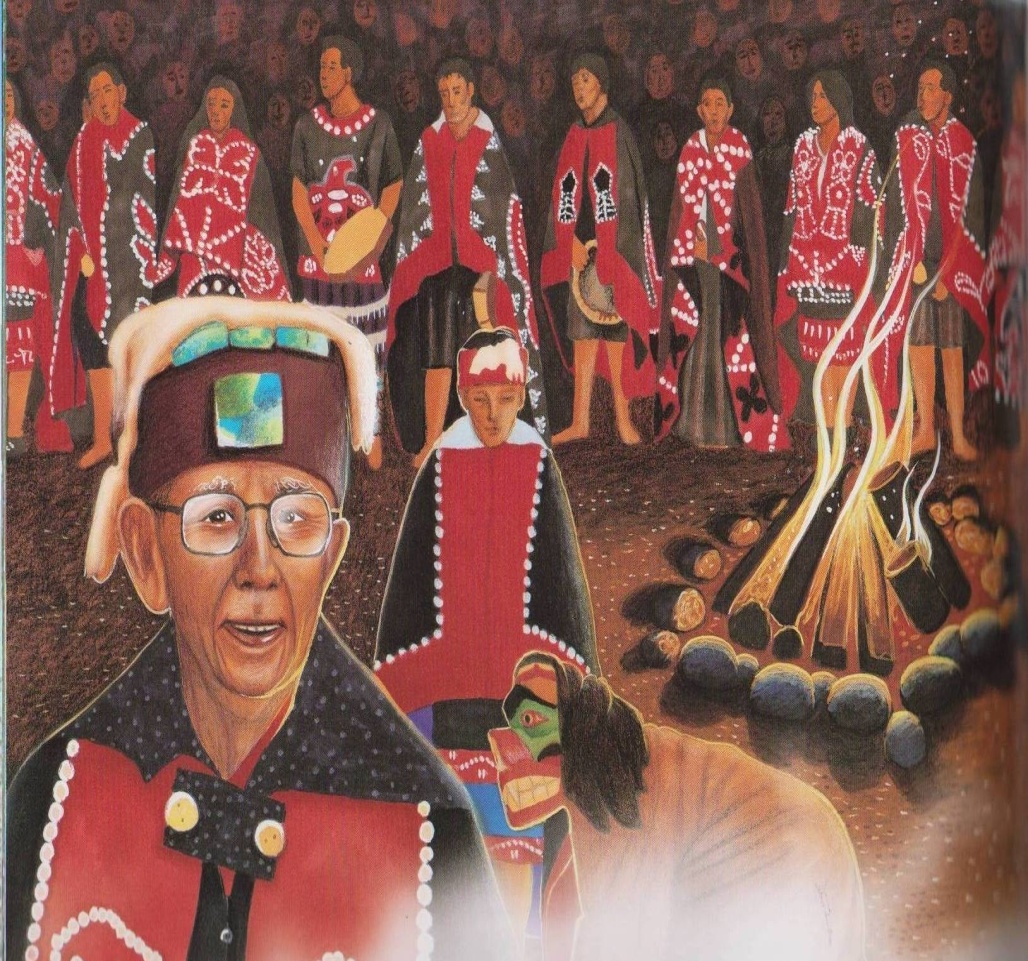 The beginning and ending parts of the book are quite different - how?
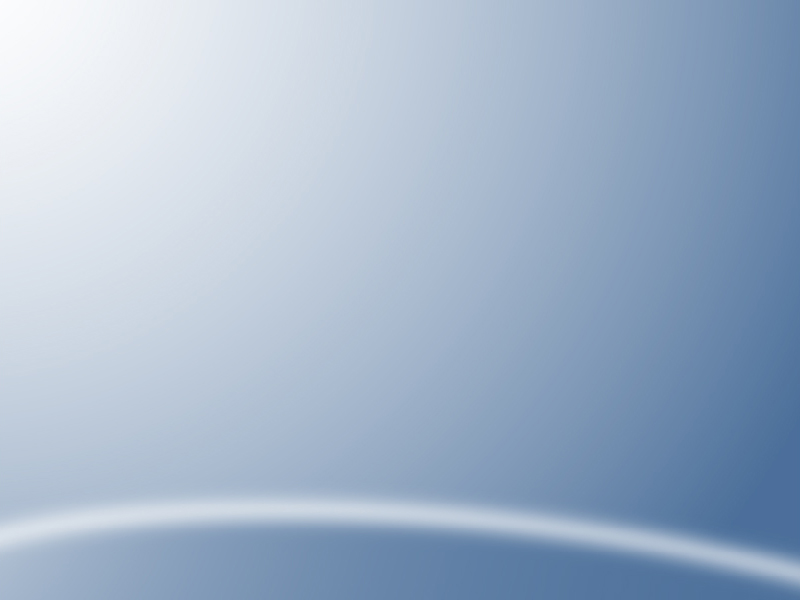 Riddle: What am I ?
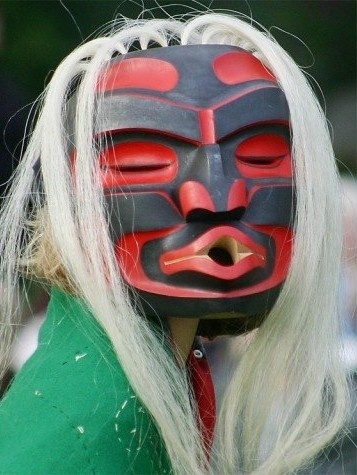 - a mask , carved in wood
- a feared supernatural being
- she is said to carry off children

- Dzunukwa
Vocabulary
kwakwa'ka'wakw - the nations of First Nations people 
living along the upper east coast of Vancouver 
Island and the west coast of the mainland
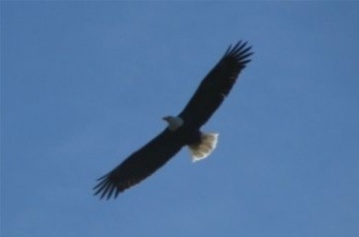 ghi'lakas'la - welcome
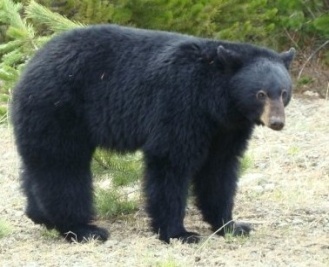 Ga' Gaas - grandmother
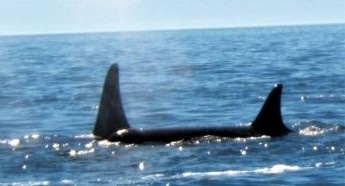 hamatsa- a supernatural being of great importance
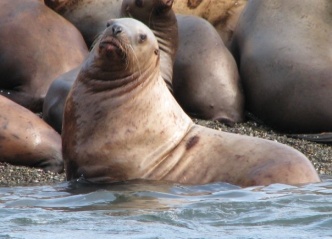 all vocabulary definitions from the glossary section of Secret of the Dance
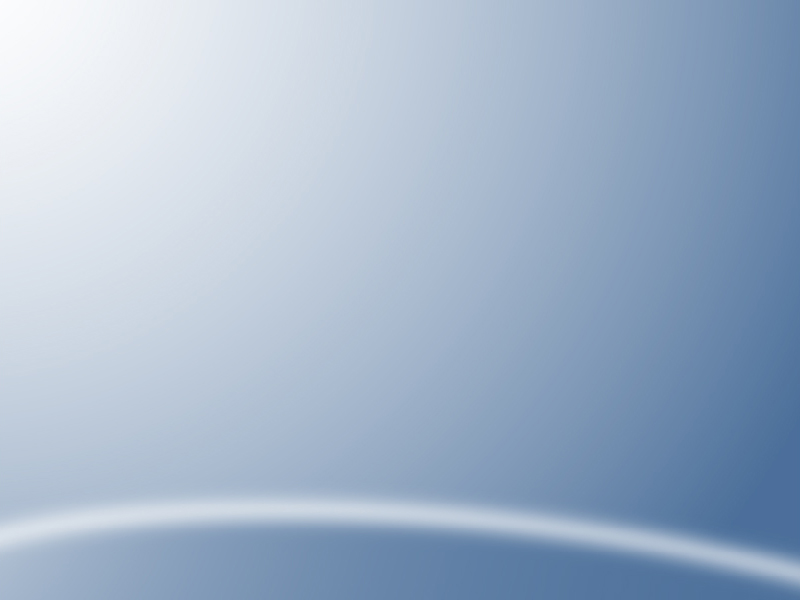 1. Look for similarities and differences between the Tsimshan and Kwakwa'ka'waka Big Houses
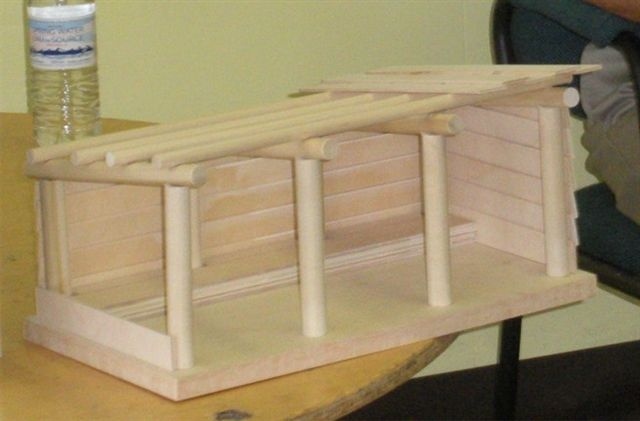 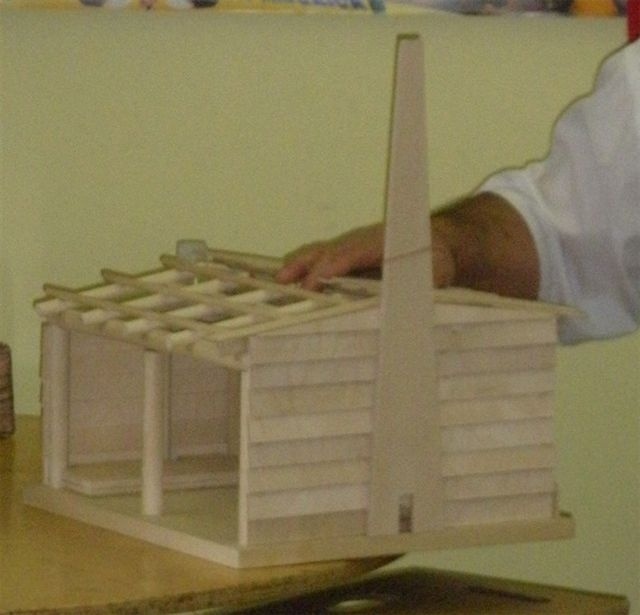 2. Where would you put the totem pole ?
Big House replicas were constructed by Elder Gordon Reid
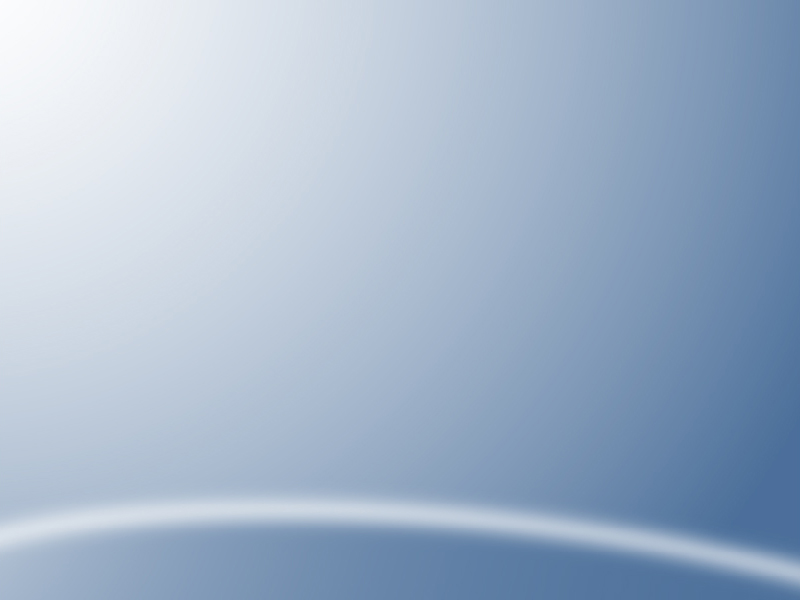 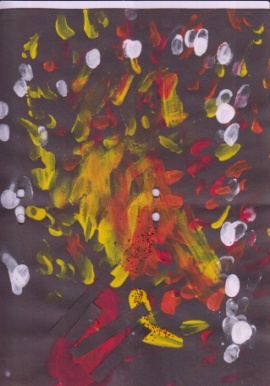 Lesson Extensions
building a big house replica for the class with pcv pipe and cover with cardboard;or individual with shoeboxes and craft sticks
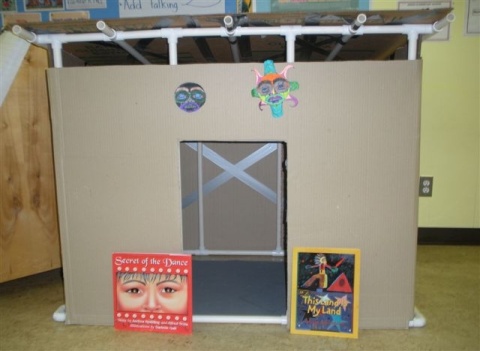 fire finger painting: using yellow, orange
 and red poster paints swirl fingers in
 "dancing flame" motions, put a few 
dots of white to look like ash; glue a 
few strips of brown construction
 paper for wood; add sparkles
teachertube has posted many videos on First Nations culture and legends i.e.:"Baby Bear and the Salmon" " Pacific Salmon of Lilloet"
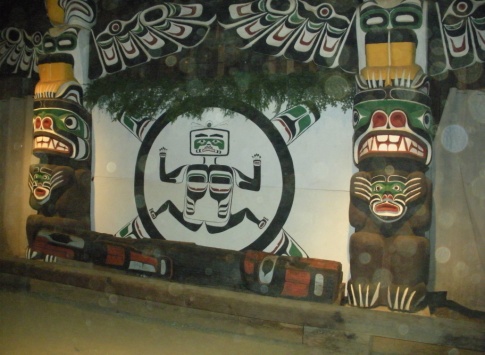 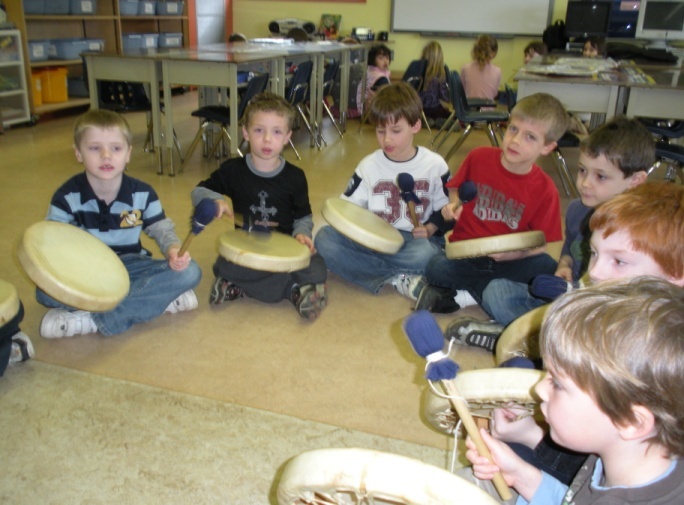 visit your local big 
house for a tour ; have a
story teller or Elder come into your room
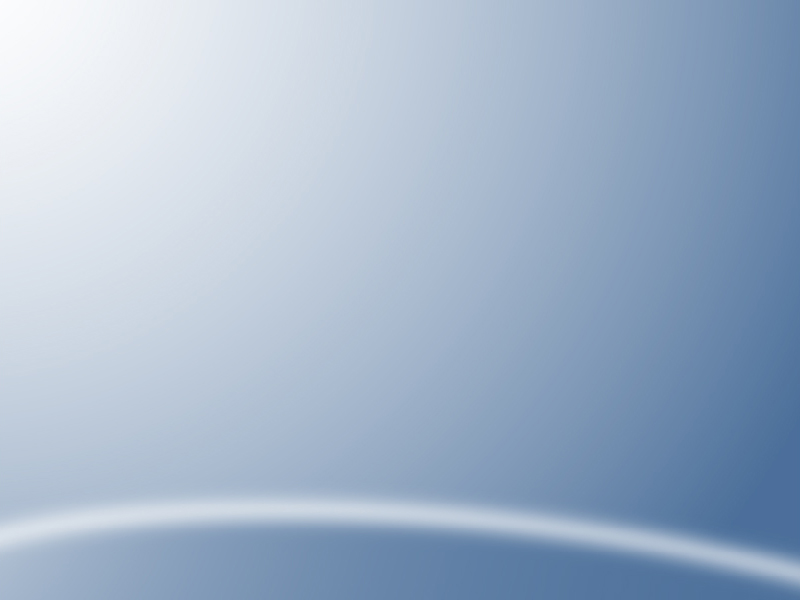 Credits and links
the lesson plan and two book illustrations for Secret of the Dance, created by Colleen Devlin is being used with the expressed permission of Andrew Wooldridge, publisher of Orca Books
Links to publisher, author and illustrator:

http://www.orcabook.com/
http://www.andreaspalding.com/
http://www.darlenegait.com/
*photographs of the dancers are being used with the expressed permission of Andy Everson of the Kumugwe dancers of the K'omoks Nation